Social and Symbolic Boundaries of Work in the (Post)Pandemic Conditions
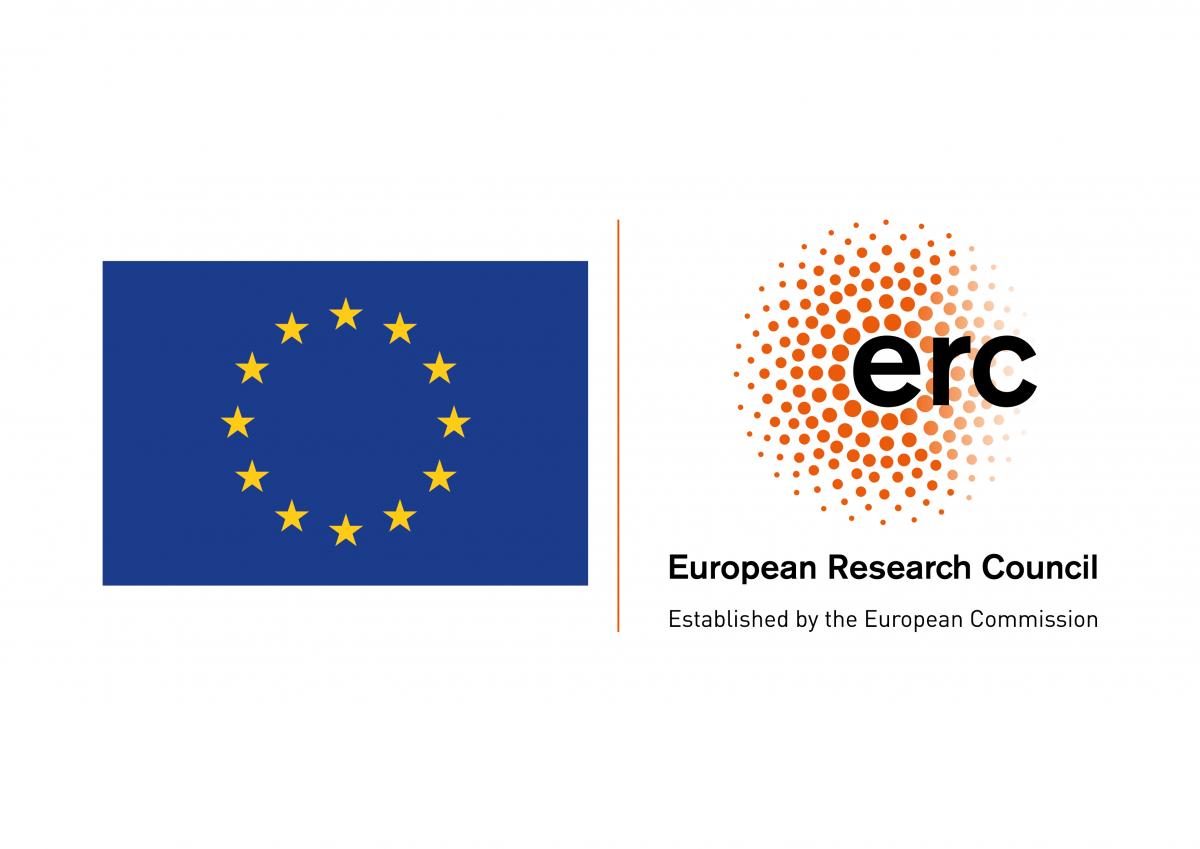 Dr hab. Adam Mrozowicki, prof. UWr, University of Wroclaw
dr Markieta Domecka, dr Karol Muszyński and prof. Valeria Pulignano CESO KU Leuven
SASE Conference “After Covid? Critical Conjunctures and Contingent Pathways of Contemporary Capitalism”, 2-5 July 2021, Amsterdam (online)
Project NCN OPUS 19 „COV-WORK: Socio-economic consciousness, work experiences and coping strategies of Poles in the context of the post-pandemic crisis”, funded by the National Science Centre in Poland, the NCN project number UMO-2020/37/B/HS6/00479, PI: dr hab. Adam Mrozowicki

The results are also part of the ResPecTMe project that has received funding from the European Research Council (ERC) under the European Union’s Horizon 2020 research and innovation programme (Grant agreement No. 833577), PI: prof. Valeria Pulignano
Overview
Introduction​
Social and symbolic boundaries of work and the pandemic​
Hypotheses/arguments​
Observations from expert interviews so far​
School education​
Logistics (warehouses) ​
Gig work (food delivery) ​
Tentative conclusions
Introduction
The COV-WORK project aiming at the exploration of the consequences of pandemic for socio-economic consciousness, life strategies and social dialogue: education, health care /social care, logistics and HORECA industries
Collaboration with the the ERC ResPecTMe project led by prof. Valeria Pulignano
Theoretical context of this presentation: social and symbolic boundaries (Lamont)
What are the social boundaries (inequalities / segmentation) and symbolic boundaries (self-definition vis-à-vis others) in the context of pandemic in the sectors studied? 
How are the boundaries reproduced / managed / challenged by workers strategies? 
Preliminary research: 11 expert interviews with trade unionists and pilot biographical narrative interviews in education (1) and gig (2) & the ResPecTMe data on gig economy workers;
Theoretical background (I)
Michèle Lamont and Virág Molnár  (2002: 168–169)
Social boundaries as “social differences manifested in unequal access to and unequal distribution of resources (material and nonmaterial) and social opportunities.”  the (intersecting) social inequalities at work
Symbolic boundaries as “conceptual distinctions made by social actors to categorize objects, people, practices, and even time and space. They are tools by which individuals and groups struggle over and come to agree upon definitions of reality”  the definitions of reality and sense-making practices 
(Social and symbolic) boundaries are to some extent negotiable, relational, interactive, porous, but they are also durable and resistant;
Social actors can “work on boundaries” to redefine them (see: A. Strauss)
Boundary work “consists of the strategies, principles and practices that we use to create, maintain and modify cultural categories” (Nippert-Eng 1996)
It is proposed that “boundary work” always occur in the variable and differentiated context of the social boundaries of work, including asymmetrical capital-labour relations and intersecting inequalities.
Theoretical background (II)
Standard Employment Relationship as the core example of the social boundary of work which was institutionalized over time and through social struggles 
Janus face of SER
Institutionalisation of SER as boundary-making between work and non-work (the right to ‘leisure time’) (e.g. Grint 2005)
The cost is social exclusion of those outside standard employment relationship, e.g. women, minorities, peripheral workers 
The fordist employment relationship as the legitimised exploitation limiting workers’ autonomy and freedom (operaismo; Boltanski and Chiapello) vs. post-fordist flexibility / autonomy as legitimized (self-)exploitation (e.g. creative work)
The pandemic situation as the acceleration (Rosa 2015) of changes with regards to the reconfiguration of the symbolic boundaries of work (mass shift to remote work; the expansion of gig work) and social boundaries of work (further erosion of the SER or its reinforcement?)  „frenetic standstill’ (Rosa 2021) in which the pace of changes in real world is faster than institutional change
Hypotheses / arguments
The (post)pandemic socio-economic crisis leads to the reproduction and deepening of the existing social inequalities / social boundaries at work with the peripheral workers, women, migrants suffering most  the “new working class” (Harvey 2020). 
The pandemic experiences influence the ways in which individuals and groups define their working experiences, thus influence the “symbolic boundaries of work”  for instance: the “normalization” of remote work and (further) redefinition of home/work divide; the symbolic struggles over the definition of “essential work” (as opposed to “bullshit jobs” (Graeber) - trade unions, employers, state are involved ;  
The (post)pandemic conditions also influence the relationship between the social and symbolic boundaries of work: both available resources (social boundaries) and the ways of defining work during pandemic (symbolic boundaries) will influence the definitions of post-pandemic working lives.
Unequal experience of remote work (EU-27)
Thus – even in the peak of pandemics, the experience of remote work has been a minority experience – the most of workers kept on working on-site
Source: Eurofound, Living, working and COVID-19 (Update April 2021), https://www.eurofound.europa.eu/data/covid-19
Education: the remote work boundaries
Accelerated, mass and unprecedented shift towards online teaching
Being ‘stuck at home’ (spatial boundaries enforced) vs. remote work experience 
Limited legal, organisational and technological preparation - “reconnaissance in combat”; no legal regulations of remote work; the most troublesome: frequent, uncontrollable changes in the mode of working led by political decissions (remote, hybrid, onsite)
86,7% of teachers interviewed by ZNP (n= 18,332) made use of their own equipment for online work; 94% incurred costs related to teaching online 
Wage freeze and very limited financial support for some categories of teachers (500 PLN for equipment); no overtime payment  
Social boundaries / inequalities in the educational institutions
Admin staff vs. teachers; part-time vs. full-time teachers; teachers at various levels of their careers; female and male teachers’ different situation; 
Various level of access to technical infrastructure for online teaching depending on schools’ location
The discourse of the need of „good quality public services” (OPZZ) reinforced by pandemic  
Symbolic boundaries: redefining home/work divide; coping with psychological strain; identity work on teachers’ professional obligations; 
Care work and remote work at home and the context of gendered division of labour
Limited protests during pandemic: loyalty rather than voice and exit
Logistic centres: the boundaries of essential work
Poland as one of attractive destinations for logistics centres – due to low wages and geographical location; high level of precarity (Owczarek, Chełstowska 2016)
The COVID pandemic has accentuated pre-existing social boundaries: the case of Amazon
earlier trends of work precarisation in the company and across entire logistic chain (increase in TWAs)
class, gender and ethnicity as the main dimensions of the divisions in the firm 
high level of remote control – TOT (time off tasks system replacing ADAPT system);
The pandemic as the moment of the redefinition of symbolic boundaries of work
Unions moving from demands to close logistic centres to making use of the discourse of ‘essential work’ to increase pressure by unions and achieve tangible gains (e.g. Covid bonus)
The discourse of essential work is taken over by the company (workers labelled as “heroes”)
Crucial role of international solidarity – crossing spatial boundaries: Amazon Workers’ International and new forms of protests (“vest protest” during Black Friday; blocking delivery of goods in the logistic centres; global letter campaign of unions and MPs to Jeff Bezos; walk outs
The voice (protest) and exit (high turnover/TWAs) strategies dominate
Food delivery: the gig work boundaries
Pandemic as the opportunity for the growth of the ‘gig work’ in food delivery companies (Polkowska 2020); 
Fluctuation of demand; internal competition with new categories of workers who lost jobs in other sectors leading to wage decreases (such as restaurants, cf. Muszynski et al., 2021)
high level of precarity (civil-law contracts or self-employment); lack of sick pays (Eurofound 2020); high risk of contracting the virus (Marà and Pulignano 2020) 
The fluctuations of demand magnified the existing social boundaries 
core workers vs peripheral workers; established professionals vs newcomers to the platforms; 
full-timers vs part-timers (alternative sources of income: different level of dependency)
In many countries, Poland included, there are symbolic struggles over redefining the status of ‘gig workers’ as workers (e.g. de Stefano and Aloisi 2018); 
In the Polish context, framing work in the gig economy in structural terms is still rare; instead, the hybridization of loyalty (self-exploitation; reliance on private resources as buffers against precarity) and voice (attempts to play with / trick the algorithm; bottom up protests without trade union involvement so far…), as well as exit (high workers’ turn over) seem to dominate (Muszynski et al. 2021)
Towards comparison…
Conclusion
The reproduction and deepening of social boundaries of work in all three industries studied: pandemic as acceleration of earlier trends; 
Intersecting social inequalities at work along class, gender, ethnicity, age, employment status lines..
New inequalities connected with the risk of contracting the virus 
Symbolic boundaries of work during pandemic reflected the distinctions between those working ‘online’ and ‘on-site’ as well as the features of remote work environment (e.g. the home and work divide)
The most of ‘boundary work’ in the industries studied remain individualised and privatised – in relatively rare cases, solidaristic and coordinate efforts to shift and redefine the boundaries of work emerge
Selected references
Butler, J. (2020). 'Capitalism Has its Limits'. Available at: https://www.versobooks.com/blogs/4603-capitalism-has-its-limits.
Eurofound. (2020). Living, working and COVID-19: First findings – April 2020. Dublin. Available at: https://www.eurofound.europa.eu/data/covid-19/working-teleworking.
Felstead, A. and Henseke, G. (2017). 'Assessing the growth of remote working and its consequences for effort, well-being and work-life balance'. New Technology, Work and Employment, 32(3): 195–212.
Lamont, M. (2000). The Dignity of Working Men. Morality and the Boundaries of Race, Class, and Immigration. New York & London: Russell Sage Foundation and Harvard University Press.
Lamont, M. and Molnár, V. (2002). 'The Study of Boundaries in the Social Sciences'. Annual Review of Sociology, 28. Annual Reviews: 167–195.
Lorey, I. (2015). State of insecurity : government of the precarious. Verso.
Mrozowicki, A. and Trappmann, V. (2020). 'Precarity as a Biographical Problem? Young Workers Living with Precarity in Germany and Poland'. Work, Employment and Society,.
Muszyński, K., Pulignano, V., Domecka, M., et al. (2022). 'Precarity during COVID-19: A study of platform work in Poland'. International Labour Review, forth.
Nippert-Eng, C. (1996). 'Calendars and keys: The classification of ‘home’ and ‘work’'. Sociological Forum, 11(3). Kluwer Academic/Plenum Publishers: 563–582.
Owczarek, D. and Chełstowska, A. (2016). Amazon po polsku. Warunki pracy i stosunki z pracownikami. Warszawa. Available at: https://www.isp.org.pl/pl/publikacje/amazon-po-polsku-warunki-pracy-i-stosunki-z-pracownikami.
Rosa, H. (2015). Social acceleration. A new theory of modernity. New York: Columbia University Press.
Strauss, A. (1993). Continual Permutations of Action. New York: Aldine.
Zakaria, F. (2020). Ten Lessons for a Post-Pandemic World. New York: W. W. Norton & Company.